Federal Opportunities to Support 
STEM Education and the Role of 
Out of School Time Learning
Dr. Holly Miller, Senior Advisor, STEM Next Opportunity FundPatti Curtis, Senior STEM Advisor, Office of the Deputy SecretaryU.S. Department of Education
STEM Connector Innovation Forum
October 19, 2023
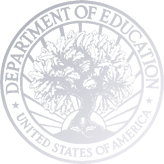 2
Holly Miller
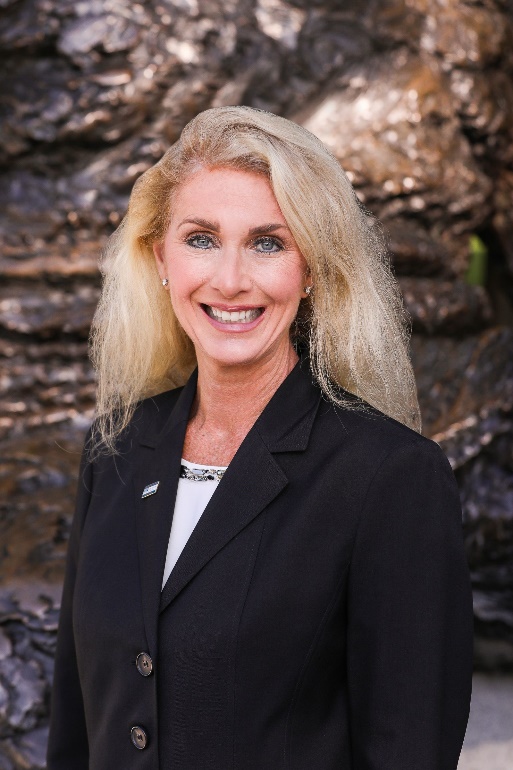 Senior Advisor, STEM Next Opportunity Fund
Most recently, Afterschool and Summer Learning Fellow for the US Department of Education, Institute of Education Sciences
Previously an Albert Einstein Distinguished Educator Fellow in the US Senate
Former middle school STEM teacher
PhD in STEM Curriculum and Instruction
3
Who’s in the Room?
4
Overview
State of Education
STEM Funding Opportunities
ED Initiatives
You Belong in STEM
National STEM Festival
Raise the Bar
Engage Every Student
Action Items
5
Report on the Condition of Education 2023
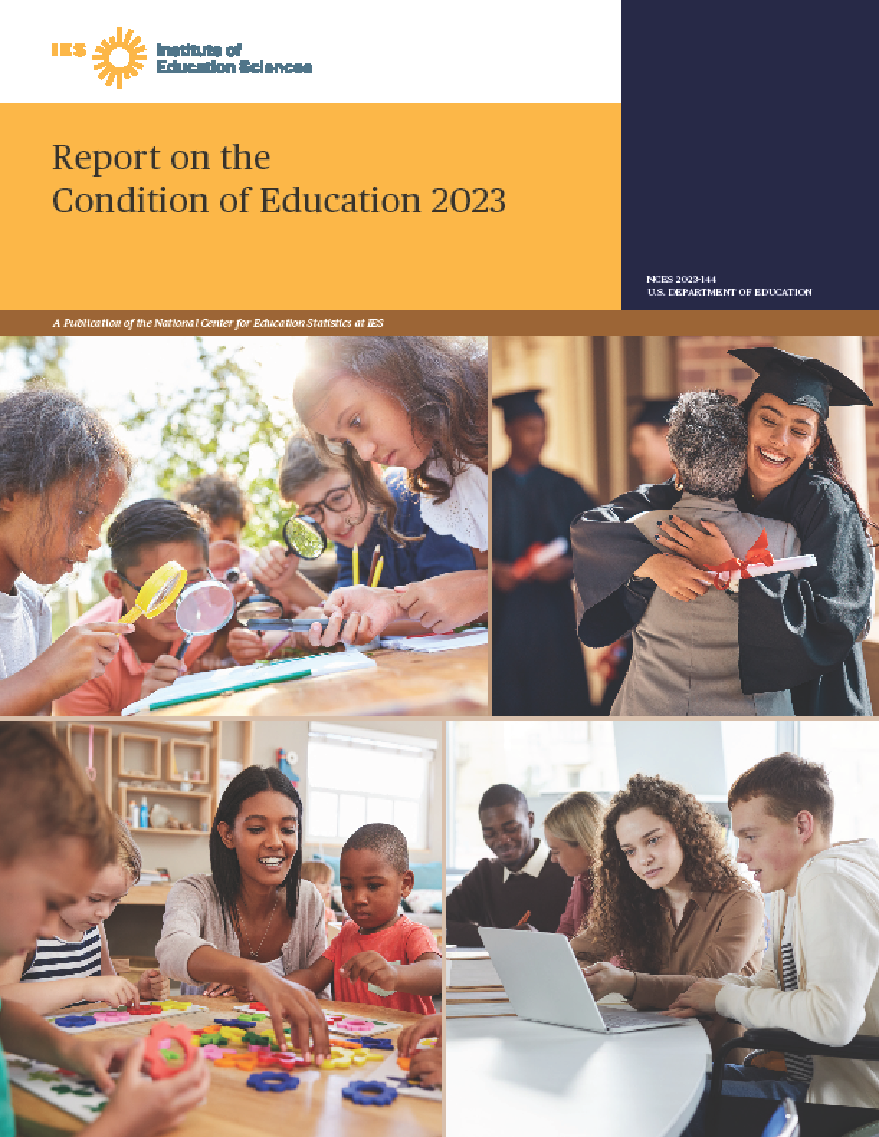 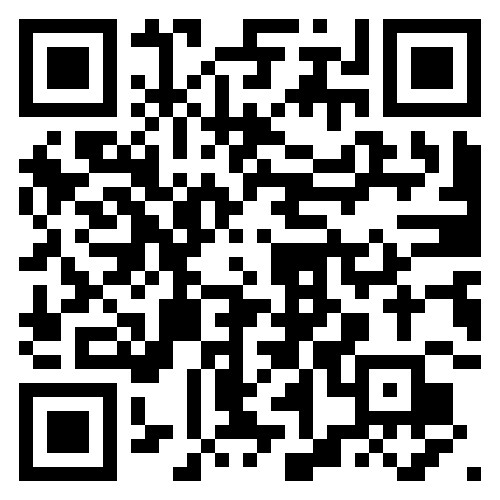 6
NAEP Long-Term Trend Assessment Results: Reading and Mathematics
9 yo
7
NAEP Long-Term Trend Assessment Results: Reading and Mathematics
13 yo
8
NAEP Science (8th grade)
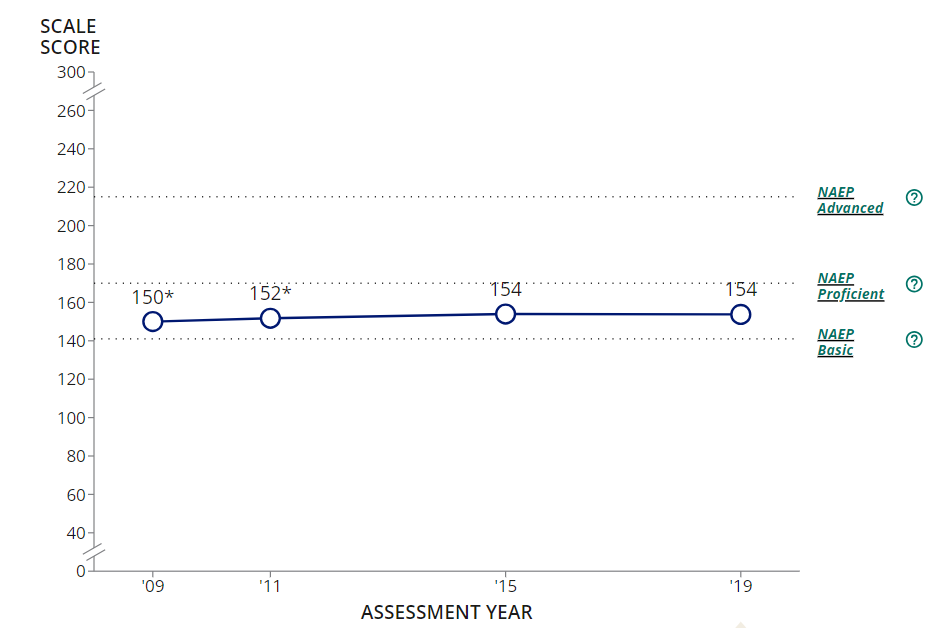 [Speaker Notes: Add a graph here]
9
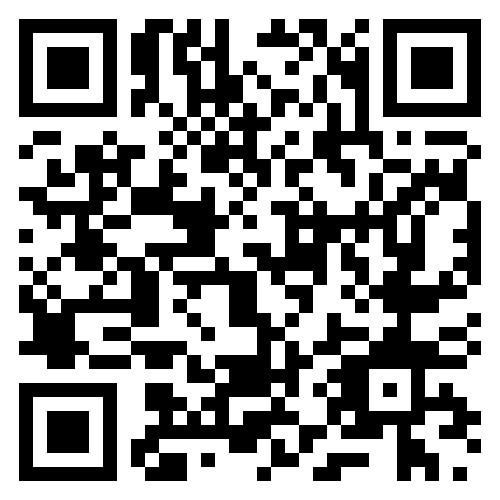 New Equity in Education Dashboard
10
STEM Funding Opportunities
Formula Programs
Discretionary Grant Programs
Emergency Funds
11
ED Grant Seekers?
12
Formula Programs
STEM Dear Colleague Guidance
Title I Part A – Improving the Academic Achievement of the Disadvantaged

Title II Part A – Supporting Effective Instruction

Title IV Part A - Student Support & Academic Enrichment 
STEM and Computer Science are explicitly mentioned under well-rounded

Title IV Part B –  21st Century Community Learning Centers
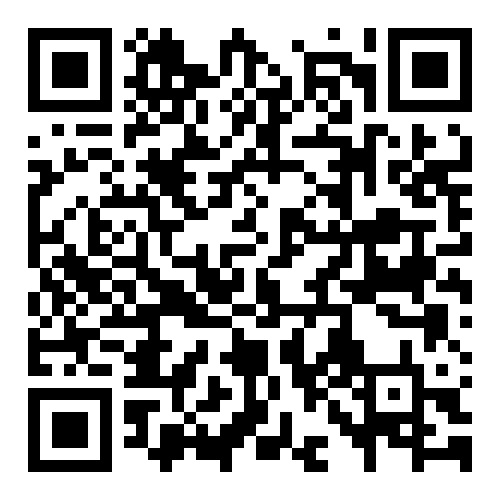 13
Discretionary Grant Programs
Education Innovation Research (EIR) Early Phase Grants 
IES – STEM Education Research grants 

Minority Science Engineering Improvement Program (MSEIP)
Upward Bound Math & Science

Teacher Quality Partnerships (TQP)
Supporting Effective Educator Development (SEED)
Augustus Hawkins Centers of Excellence
14
American Rescue Plan ($122B)
At least 1% of ARP ESSER funds are set aside for summer enrichment programs = $1.2B

At least 1% of ARP ESSER funds are set aside for afterschool programs = $1.2B

At least 5% of ARP ESSER funds are set aside to address learning loss = $6.1B (can include summer enrichment and afterschool)

At least 20% of local education agency (LEA) allocations must be used to address the impact of lost instructional time = $22B (can include summer enrichment and afterschool)

$1.2B + $1.2B + $6.1B + $22B = $30.5B
15
Education Stabilization Fund Tracker
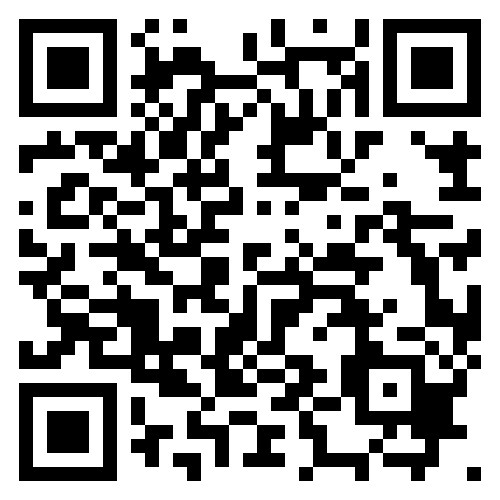 [Speaker Notes: The Education Stabilization Fund (ESF) (aka ESSER funds or the American Rescue Plan) is a combined investment of over $263 billion into state and institutional COVID-19 recovery and rebuilding efforts, managed by the U.S. Department of Education.

This interactive tracker allows you to drill down into each subgrantee including school districts and OST providers.

For instance, this shows that CO received $2.8 B and has spent $2.1 B.  And that several CO Boys & Girls Clubs are subgrantees.

WY on the other hand received $561 M and has only spent $337 M.

States have until Sept 2024 to obligate their funds before they expire.]
16
Resources
ED’s STEM Website
www.ed.gov/stem



ED’s Grants
Apply for a Grant
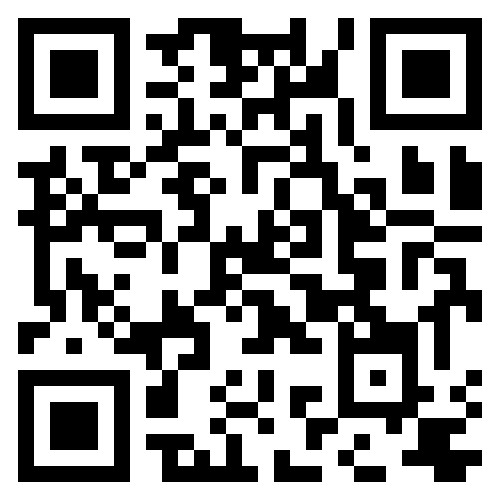 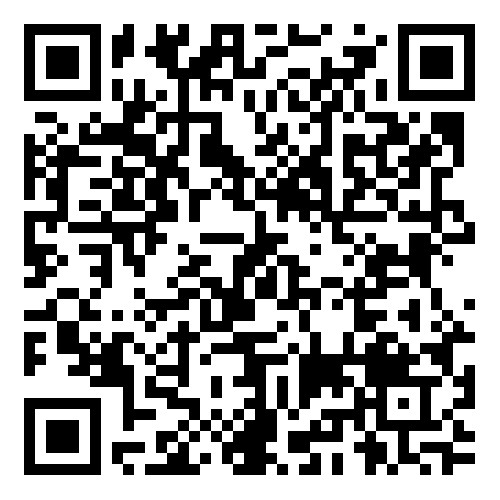 17
ED Initiatives
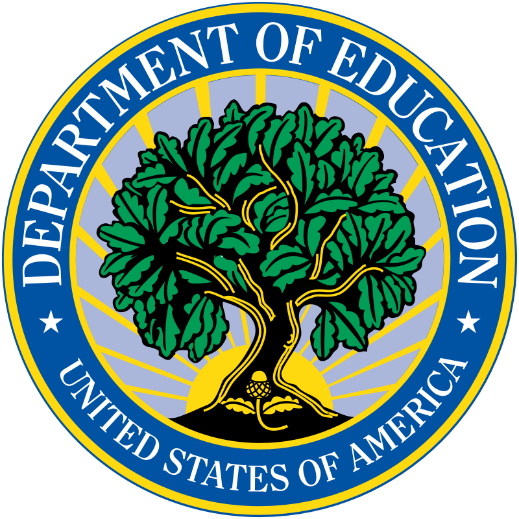 Raise the Bar
You Belong in STEM
National STEM Festival
Engage Every Student
Federal STEM Strategic Plan
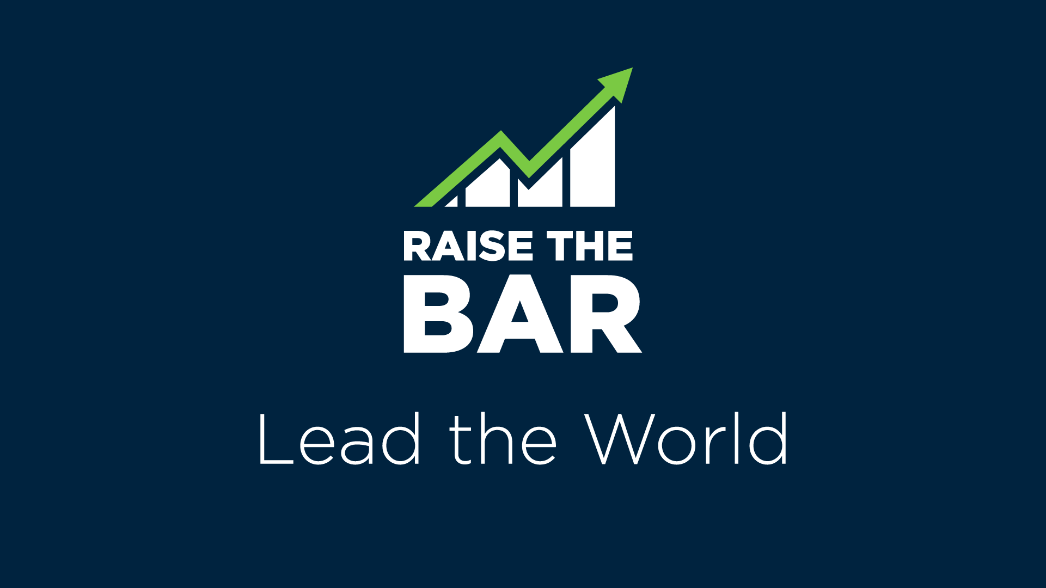 18
Raise the Bar
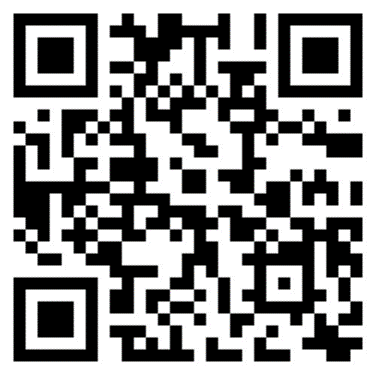 19
Raise the Bar: Lead the World
20
Raise the Bar: Lead the World
21
Raise the Bar: Lead the World
22
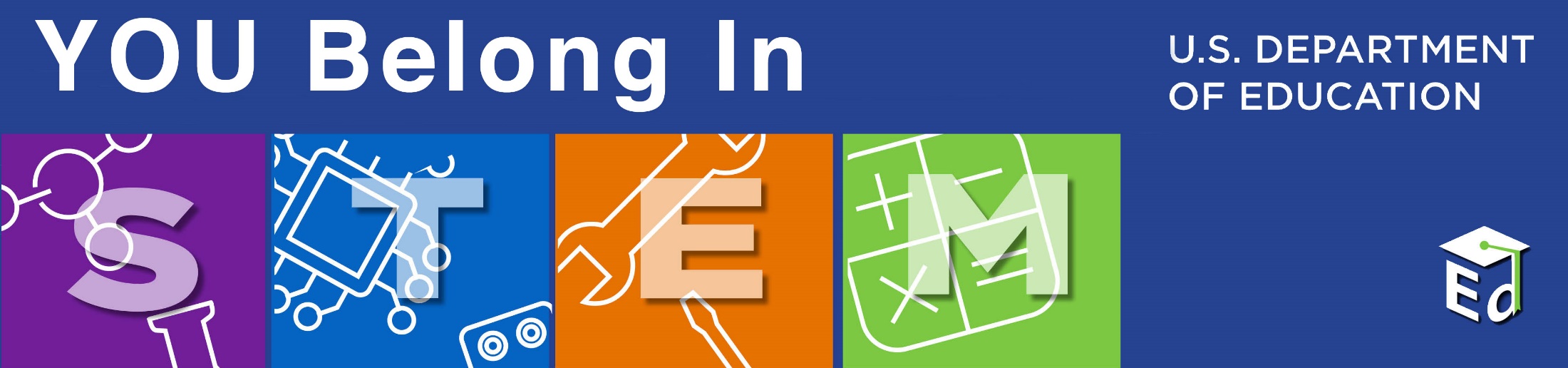 Ensure all students from PreK to higher education excel in rigorous, relevant, and joyful STEM learning.
Develop and support our STEM educators to join, grow, and stay in the STEM field.
Invest in STEM education strategically and sufficiently using ARP and other federal, state, and local funds.
23
Organizational Commitments
Equity & Belonging
Measurable Impact
Outcome-Oriented
Force Multiplier
Transparent
Time-Bound
National STEM Festival
April 12-13, 2024
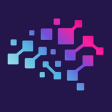 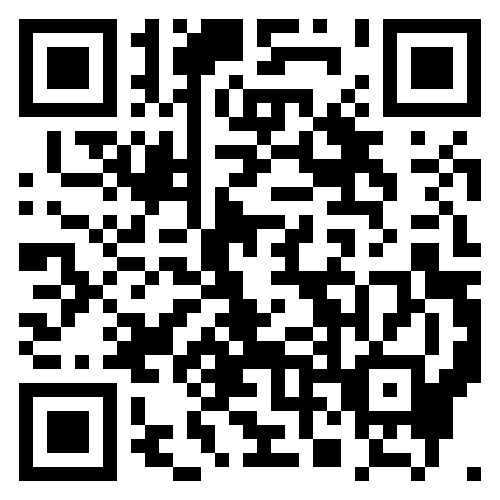 24
25
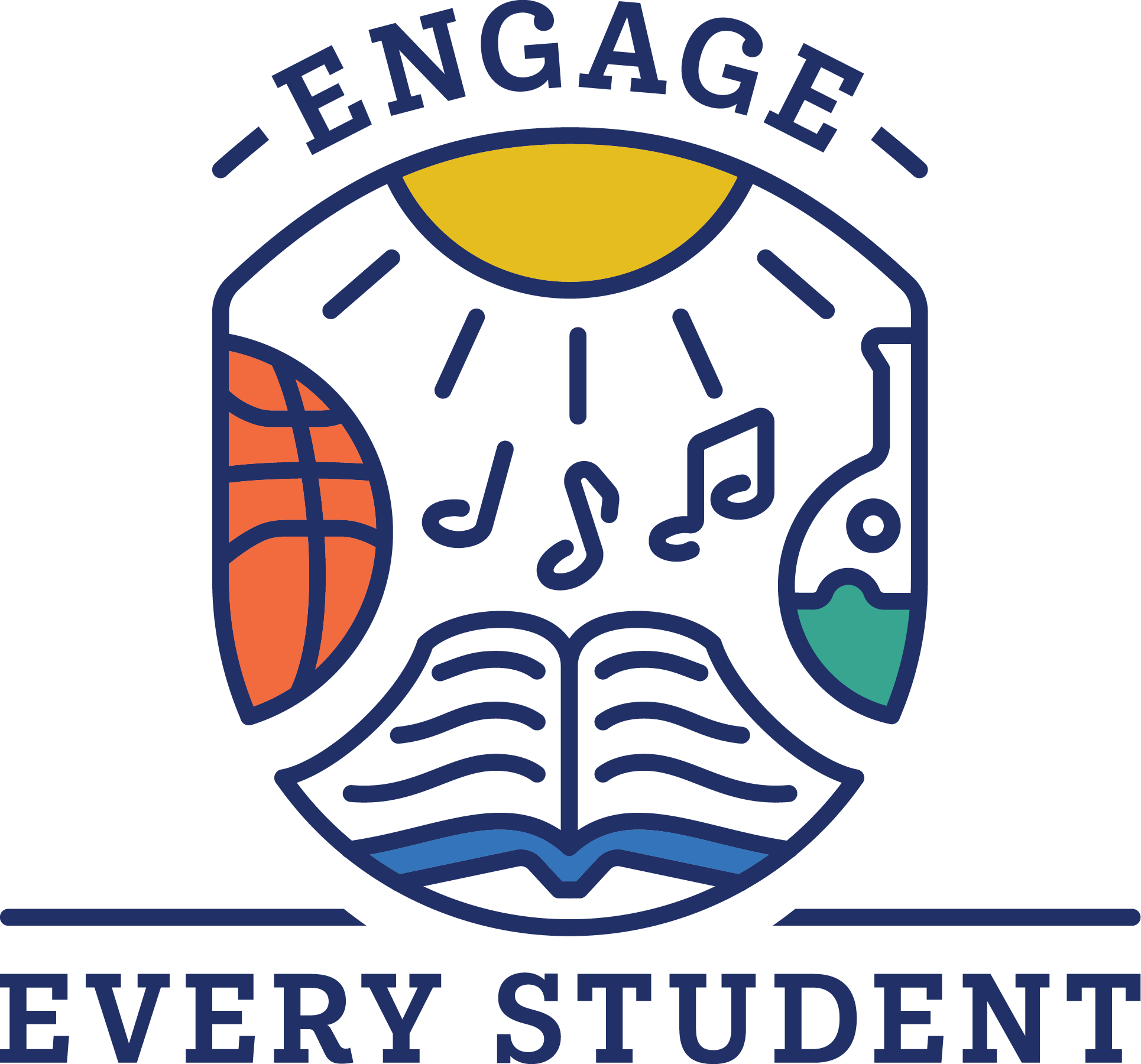 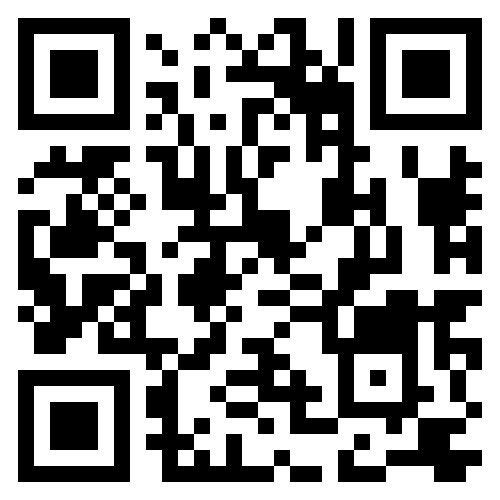 26
Any EES Partners in the Room?
27
Engage Every Student
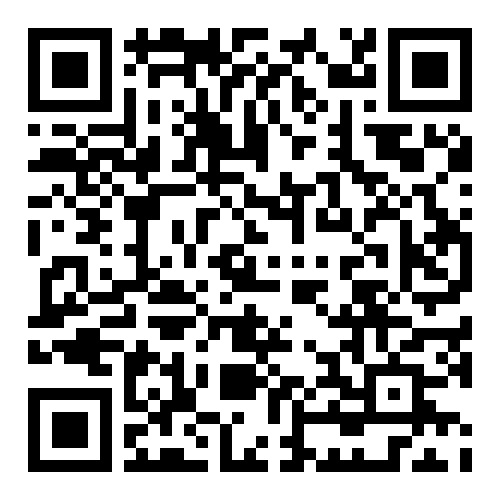 Afterschool and Summer Learning Investments
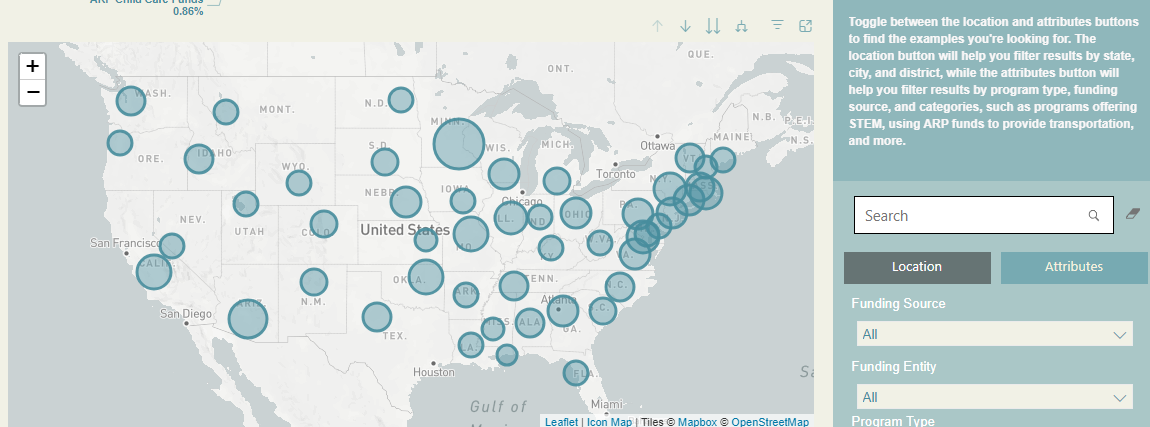 28
What’s Significant about OST
Collective priority on re-engaging students with learning
Urgency to accelerate learning AND support positive social interactions 
Community partners are eager to partner with schools
Evidence-based models and practices exist
Unprecedented funding resources
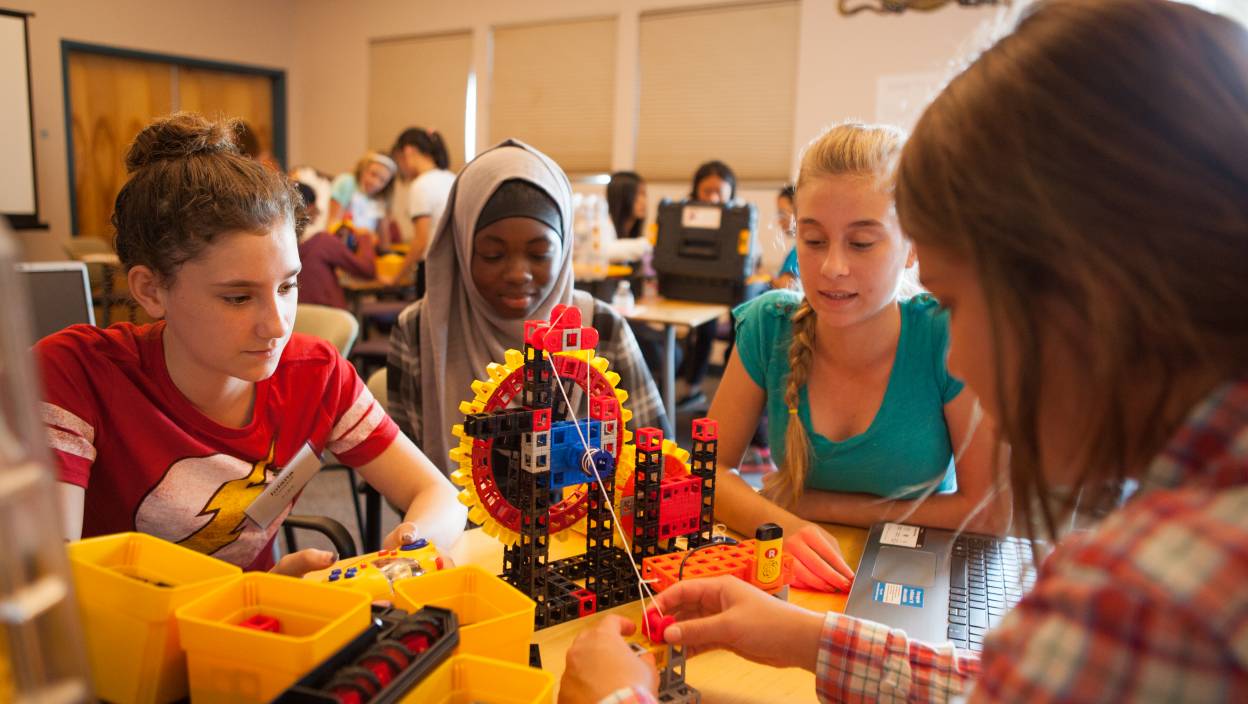 29
OST STEM Benefits
Many summer STEM programs give students the opportunity to work alongside scientists (power of role models)
Experience hands-on STEM learning in extended time, low pressure environment
Explore STEM career options
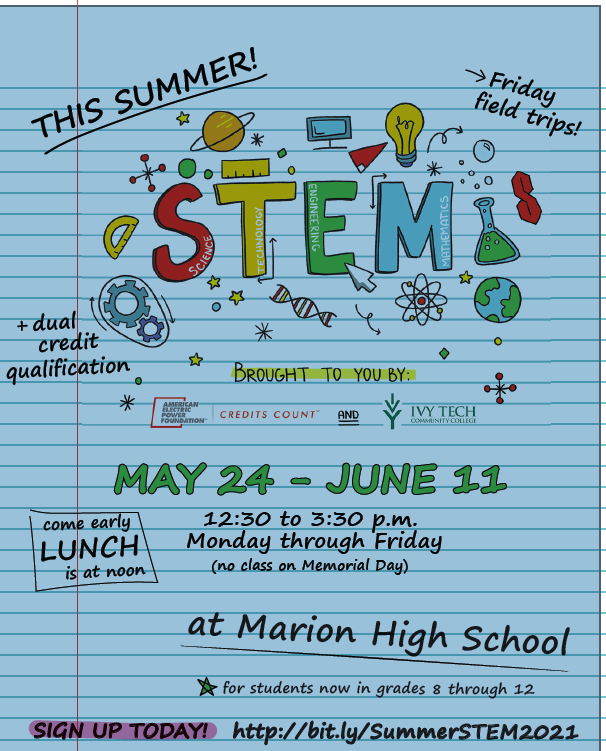 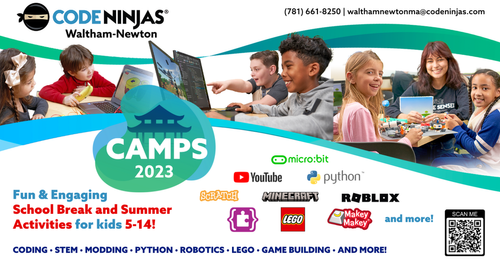 30
OST Research
Research shows that high-quality, expanded STEM learning opportunities can improve academic outcomes, increase college and career readiness, and foster positive youth development 


While the pandemic negatively impacted learning in STEM subjects, increasing investments in quality afterschool STEM programs will help re-engage youth by offering all learners

opportunities to build perseverance and agency, 
by stimulating career interests through fostering a sense of identity and belonging in STEM,
by building STEM-specific knowledge and skills, 
by providing joyful learning experiences that demonstrate the relevance and applicability of STEM in daily life.
31
YOUR Action Items
Seize the Moment
Using & Building Evidence
Share Your STEM Stories
Connect & Engage
32
Seize the Moment
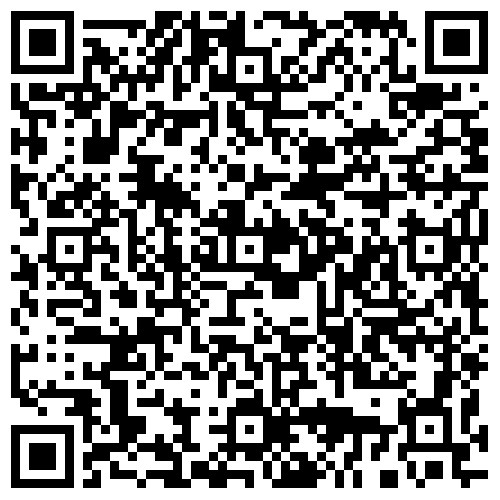 Afterschool and Summer Learning: An Unprecedented Opportunity to Engage Students in STEM - STEM Next
33
Share your STEM Stories
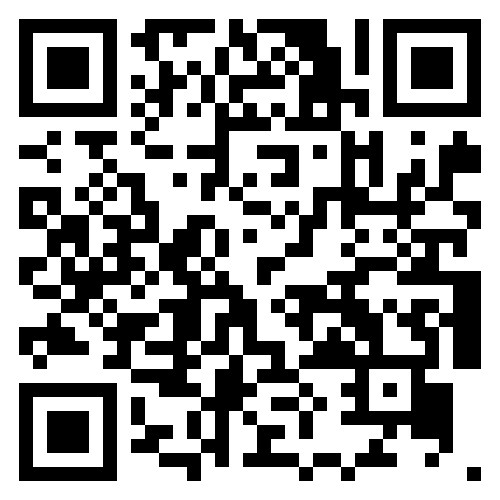 Best Practices Clearinghouse
We invite you as well to submit your best practices related to the Raise the Bar pillars and visit the Best Practices Clearinghouse to find current resources and information on how other States and districts are Raising the Bar to advance educational equity and excellence for all students.
34
Using & Building Evidence
35
Connect & Engage
Connect with organizations like the STEM Connector, Afterschool Alliance,  STEM Education Coalition 

Sign up as a supporter of Federal initiatives like Engage Every Student, National Partnership for Student Success, YOU Belong in STEM, STEM Opportunity Alliance and YouthEmploymentWorks 

Engage with Federal agencies on social media
36
Contact Information
Holly Miller
hmiller@stemnext.org
Patti Curtis
Patti.Curtis@ed.gov